Раннее новое время
1492-1640
Великие географические открытия
1492 Х. Колумб
1498 Васко да Гама
Торговые операции носили 
общемировой характер
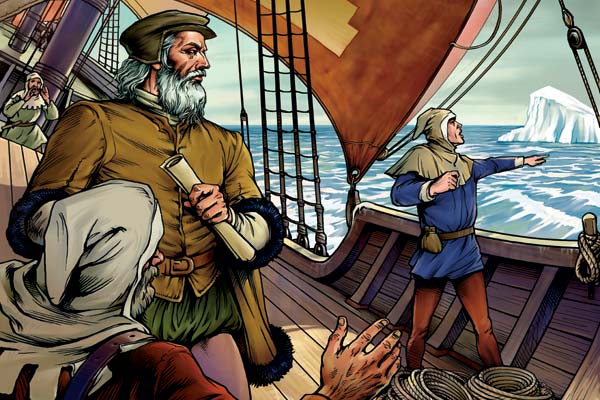 Началось развитие капитализма
Появление мануфактур

Отмена в Западной Европе крепостного права (кроме Германии)
Началась колониальная экспансия
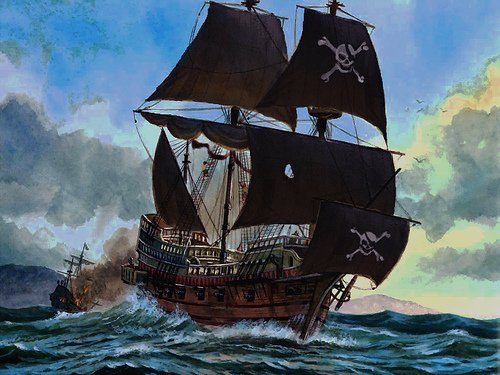 Расцвет пиратства
Работорговля
Изменения в культурно-идеологической  сфере
Возращение к золотому веку античности

Торжество гуманизма

Расцвет инквизиции
Реформация и контрреформация
Протестантизм
Кальвинизм
Англиканская  церковь 
Начались религиозные войны
Усиление абсолютизма
возникновение ранних буржуазных революций
1566 в Нидерландах
1640-1660 в Англии
Россия в эпоху Ивана Грозного
Период Избранной рады 
	1549-1560
Опричный террор 
	1565 – 1572
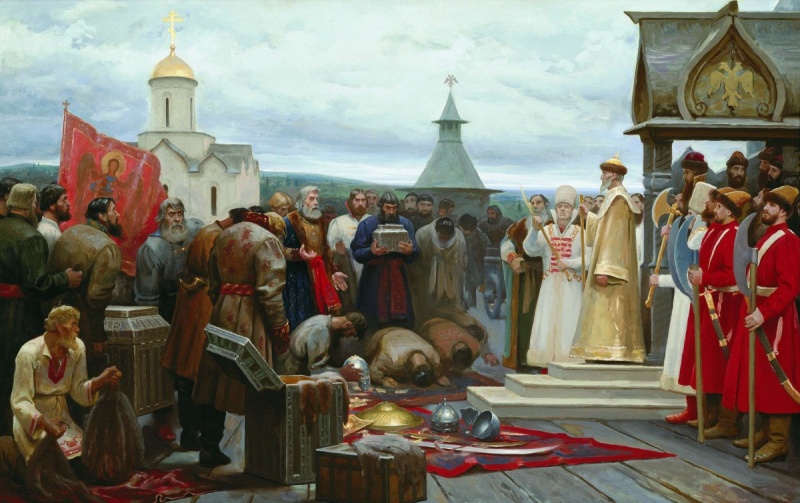 Правление Федора Ивановича и Бориса Годунова
1589 учреждение патриаршества
1597 установлены  «урочные 
лета»
1589-1590 укреплены  южные
 рубежи страны
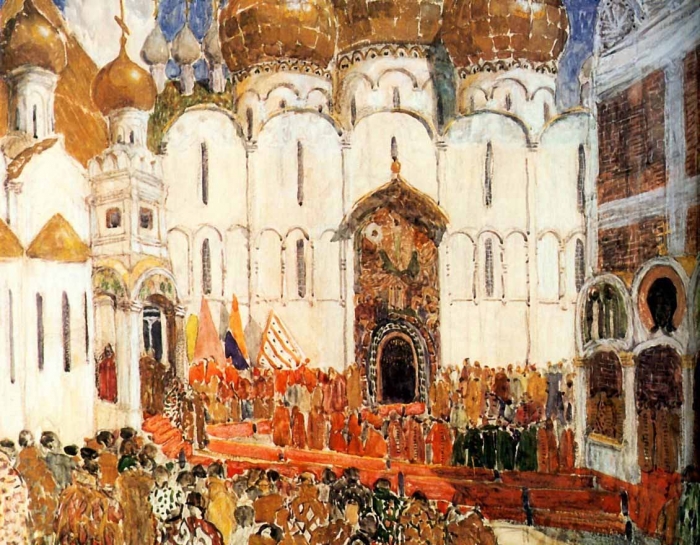